Интерактивная картароссийских научных конференций поуголовному праву и криминологии
Работу выполнили: Хайдаров Т. А., Ткачев, М. А., Ташкинов А. В., Саруханов И. Э., Топычканов М. А., Фаткулин В. Д., Прокудина А. Ю.
Руководитель проекта: Караваева Юлия Станиславовна
Карта России
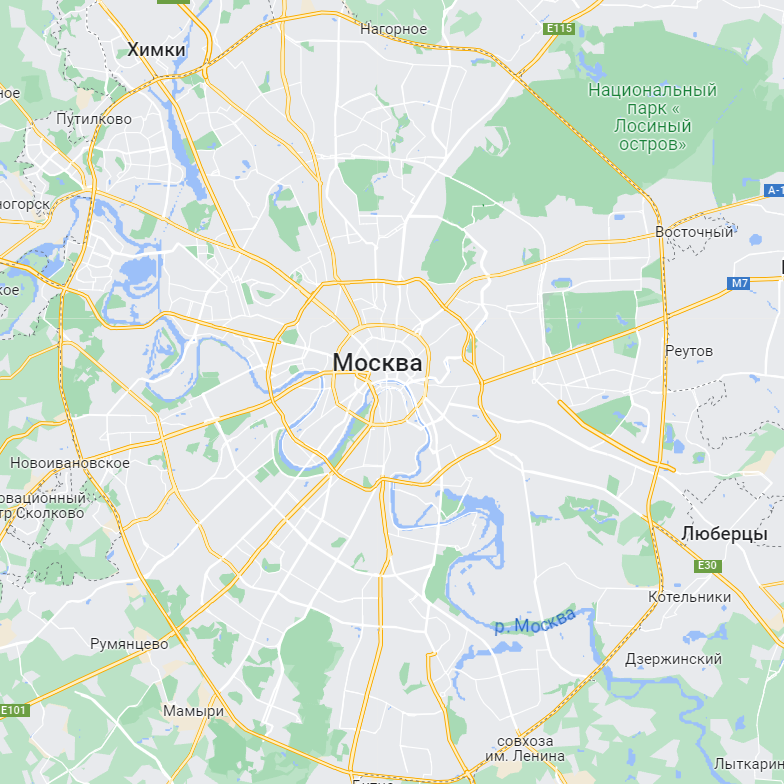 Конференции в Москве
Вернуться на карту России
Российский конгресс уголовного права
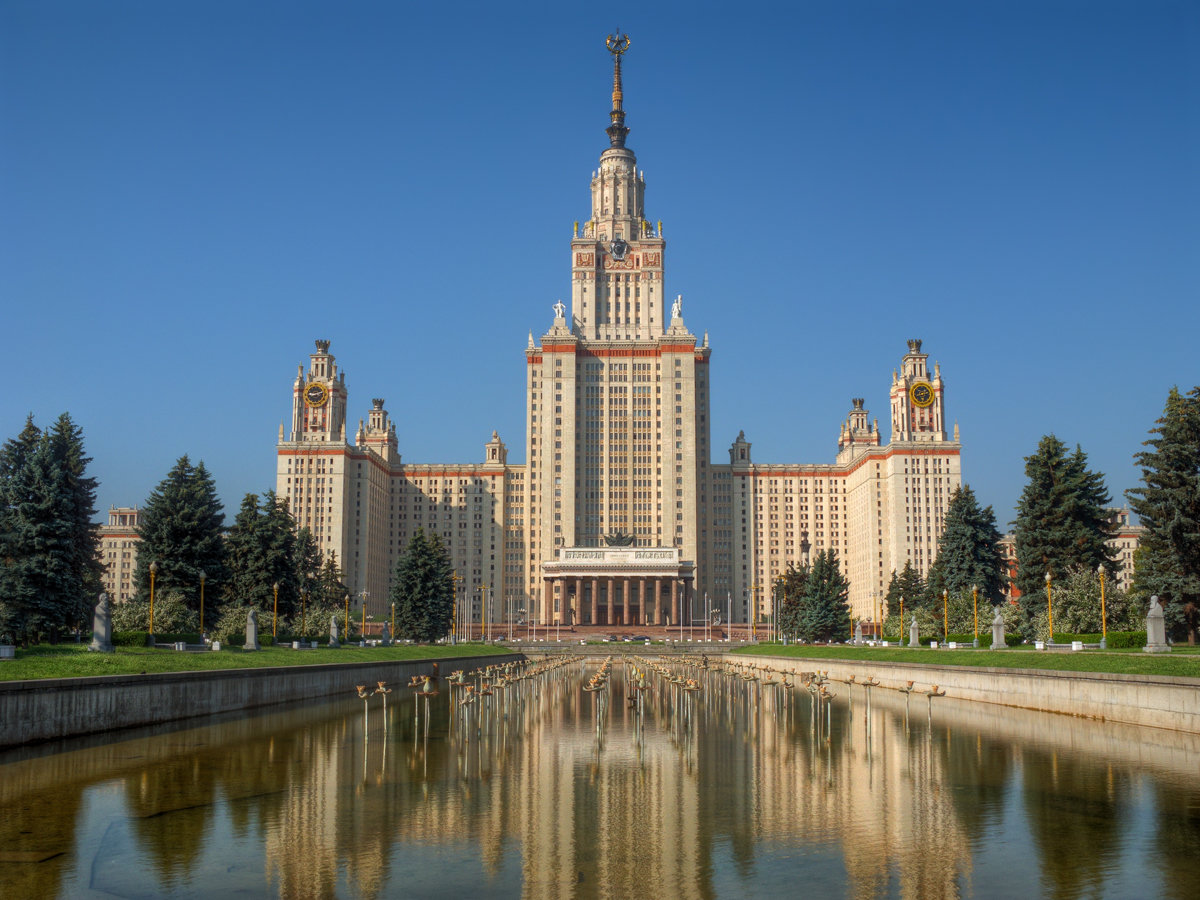 Город: Москва Организатор: Юридический факультет МГУ имени М. В. ЛомоносоваМесяц: май-июнь Периодичность: каждые два года
Вернуться на карту России
Вернуться на карту Москвы
Международная научно-практическая конференция «Право и бизнес: обеспечение баланса правовых интересов предпринимателей, потребителей и государства»
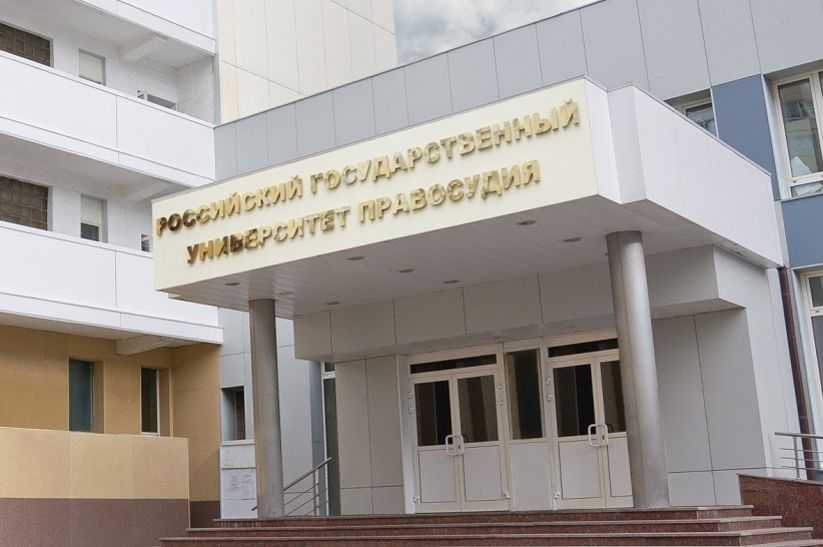 Город: МоскваОрганизатор: Российский государственный университет правосудияМесяц: июньПериодичность: ежегодная
Вернуться на карту России
Вернуться на карту Москвы
Международная научно-практическая конференция «Уголовное право: стратегия развития в XXI веке»
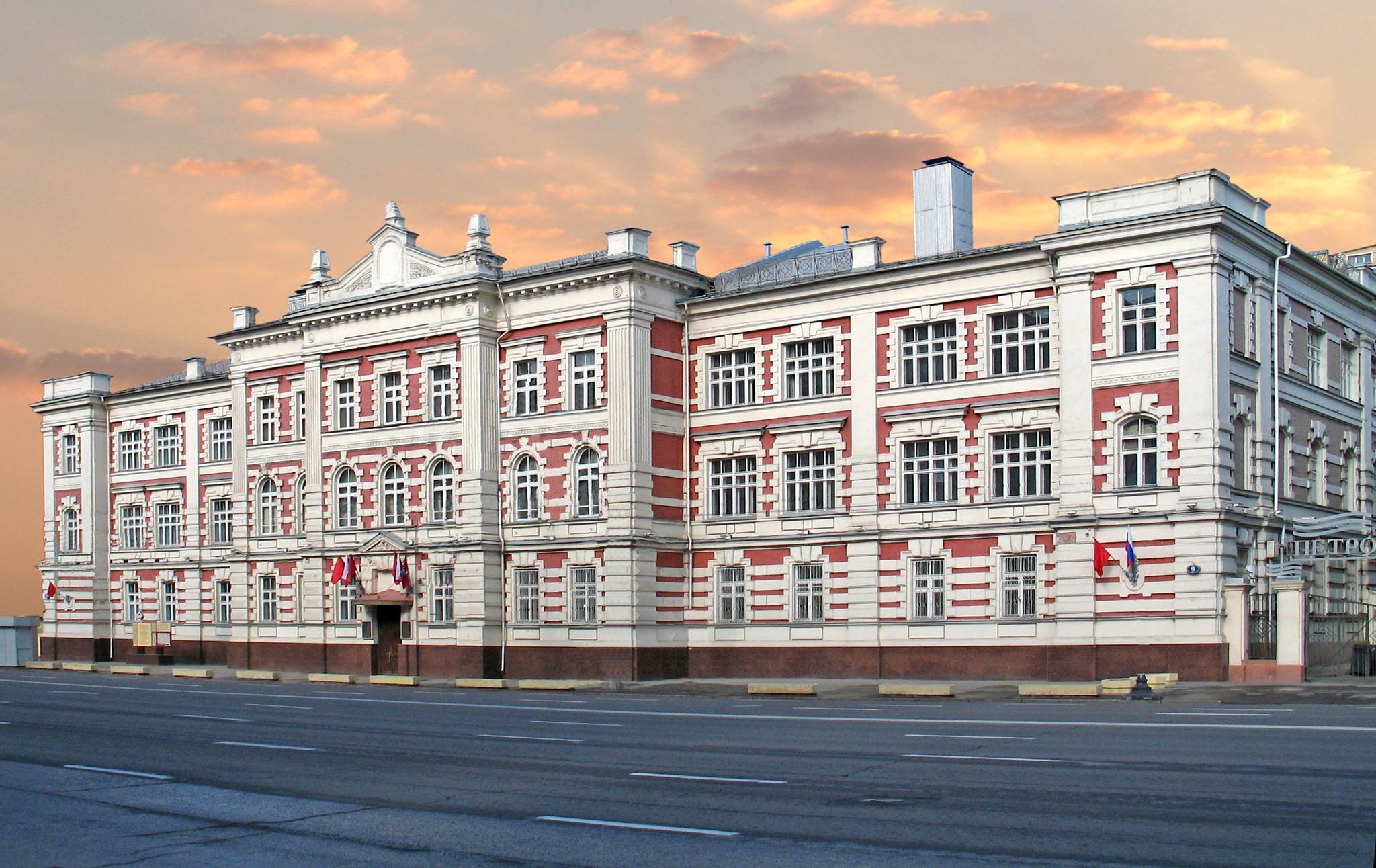 Город: МоскваОрганизатор: Московский государственный юридический университет имени О.Е. Кутафина (МГЮА)Месяц: январьПериодичность: ежегодная
Вернуться на карту России
Вернуться на карту Москвы
Международная научно-практическая конференция «Уголовное право и оперативно-разыскная деятельность
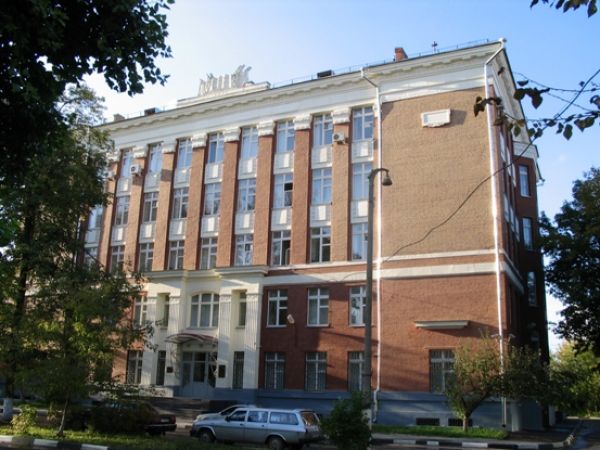 Город: МоскваОрганизатор: Научно-исследовательский институт Федеральной службы исполнения наказанийМесяц: январьПериодичность: ежегодная
Вернуться на карту России
Вернуться на карту Москвы
Всероссийская научно-практическая конференция «Актуальныевопросы уголовного права и криминологии на современном этапе»
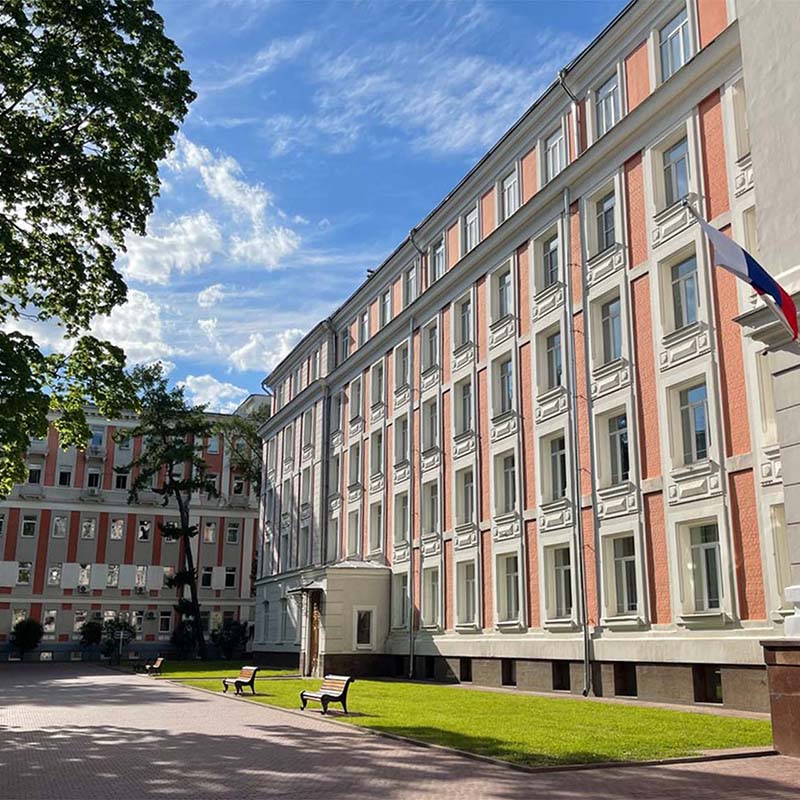 Город: МоскваОрганизатор: Юридический институт "Российский университет транспорта"Месяц: апрель-майПериодичность: ежегодная
Вернуться на карту России
Вернуться на карту Москвы
Ежегодная научно-практическая конференция «Волженкинские чтения. Уголовное право России: состояние и перспективы»
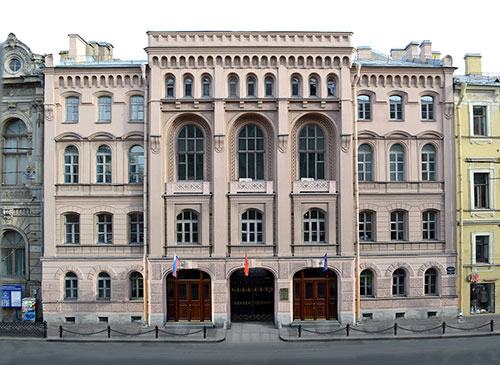 Город: Санкт-ПетербургОрганизатор: Санкт-Петербургский юридический институт (филиал) университета прокуратуры Российской ФедерацииМесяц: ноябрьПериодичность: ежегодная
Вернуться на карту России
Конференции в Московской Области
Одинцово
Вернуться на карту России
Коломна
Всероссийская научно-практическая конференция «Право и государство, общество и личность: история, теория, практика»
Город: КоломнаОрганизатор: Государственный социально-гуманитарный университетМесяц: майПериодичность: ежегодная
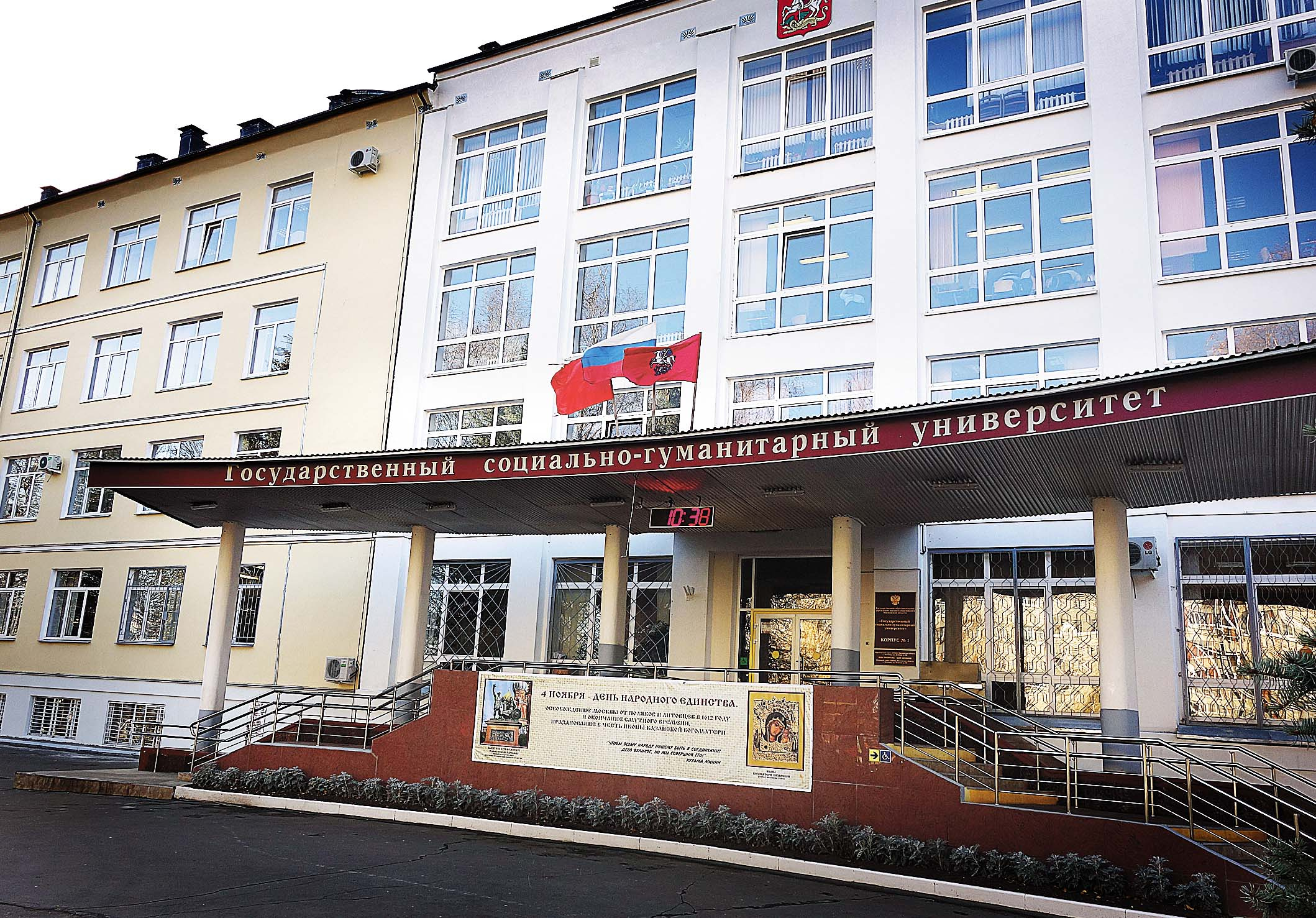 Вернуться на карту России
Вернуться на карту МО
Всероссийская научно-практическая конференция «Актуальныепроблемы политики противодействия преступности»
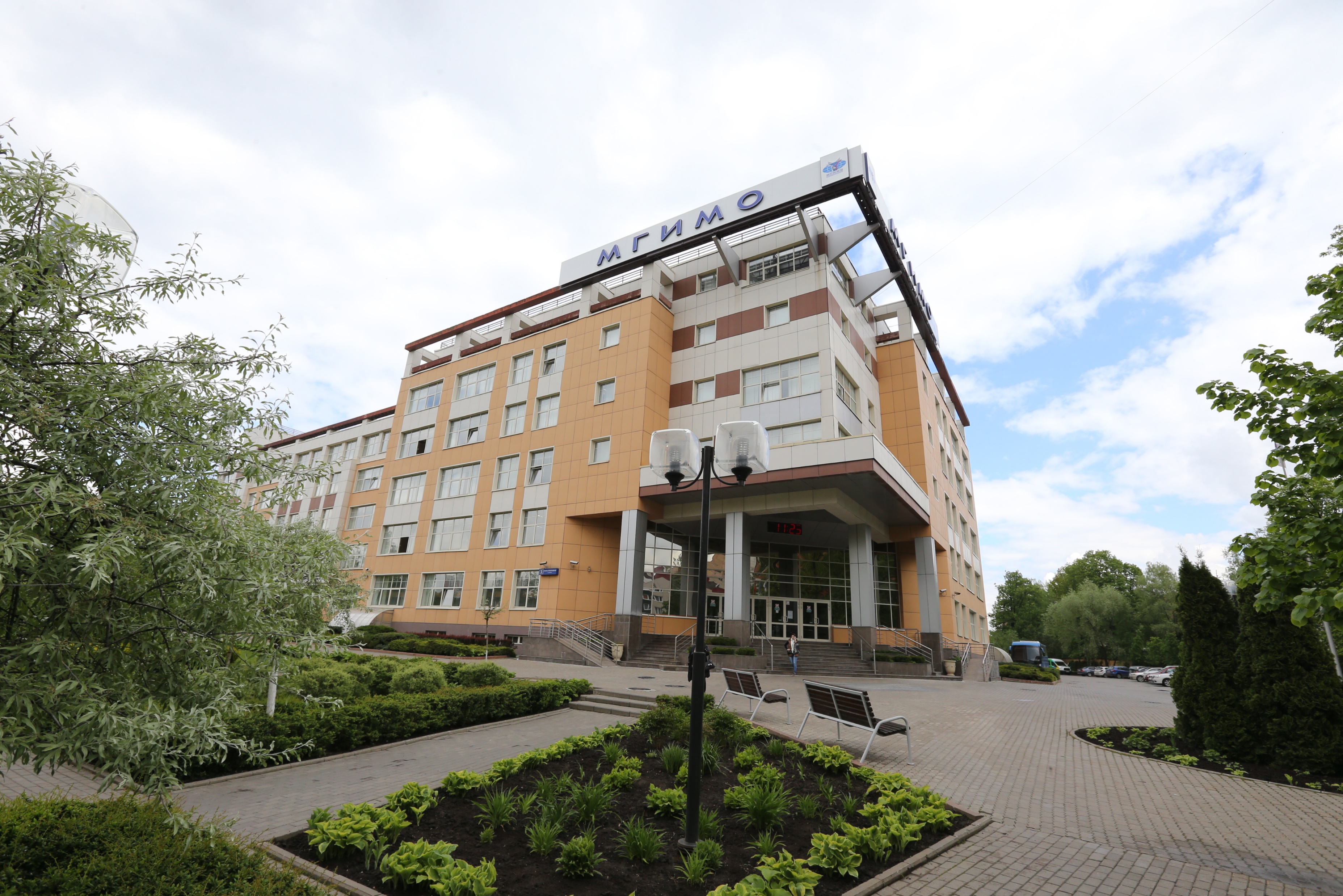 Город: ОдинцовоОрганизатор: Одинцовский филиал МГИМОМесяц: сентябрьПериодичность: ежегодная
Вернуться на карту России
Вернуться на карту МО
Всероссийская научно-практическая конференция «Уголовно-исполнительная система на современном этапе с учетом реализации Концепции развития уголовно-исполнительной системы Российской Федерации на период до 2030 года»
Город: РязаньОрганизатор: Академия права и управления Федеральной службы исполнения наказанийМесяц: ноябрьПериодичность: ежегодная
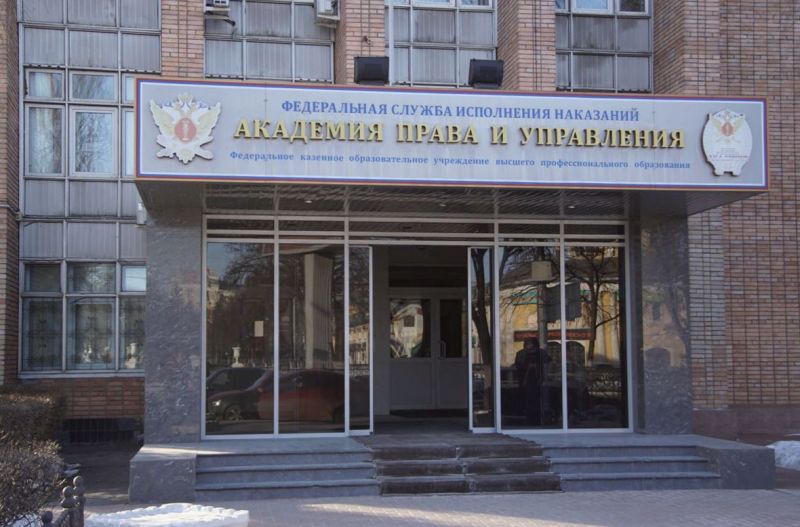 Вернуться на карту России
Всероссийская научно-практическая конференция «Всероссийскиедекабрьские юридические чтения в Костроме»
Город: КостромаОрганизатор: Костромской государственный университетМесяц: декабрьПериодичность: ежегодная
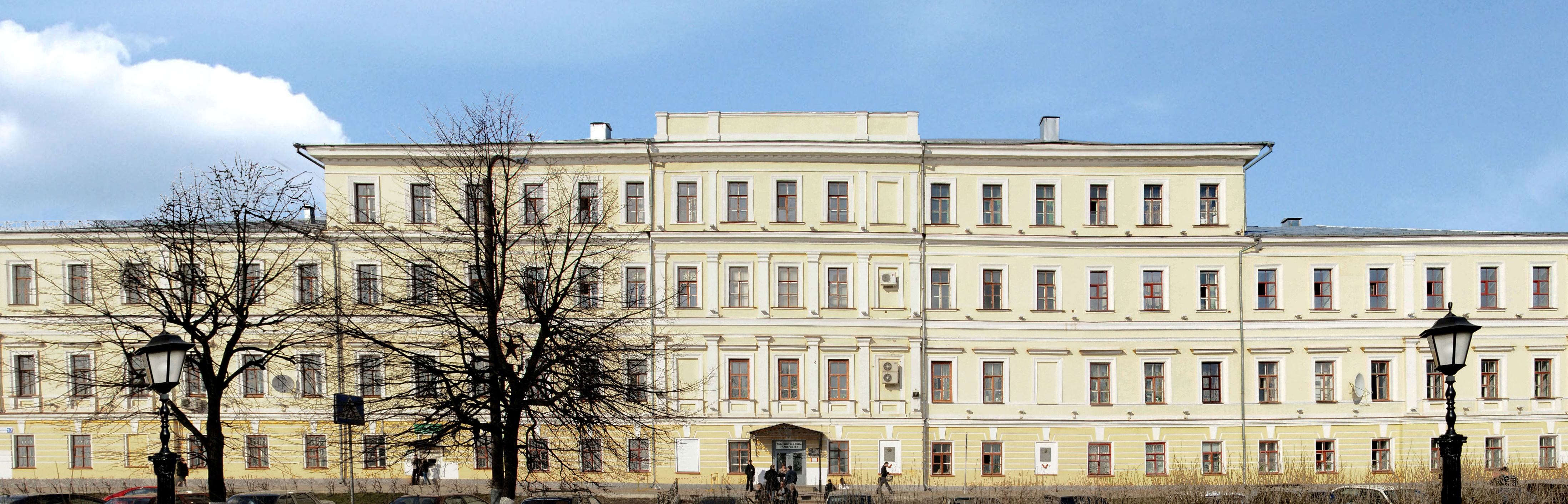 Вернуться на карту России
Международная научная конференция студентов «Сибирские юридические студенческие чтения»
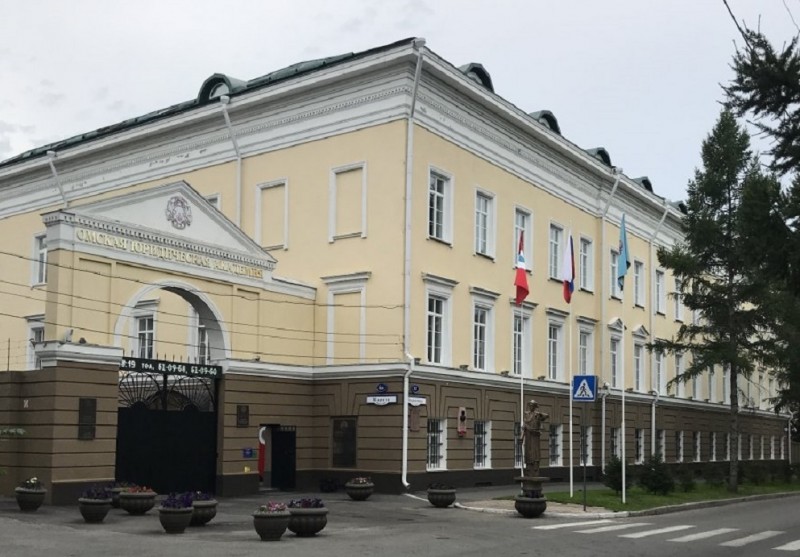 Город: ОмскОрганизатор: Сибирский юридический университетМесяц: майПериодичность: ежегодная
Вернуться на карту России
Всероссийская научно-практическая конференция «Уголовная политика Российской Федерации: проблемы формирования и реализации»
Город: Ростов-на-донуОрганизатор: Ростовский юридический институт МВД РоссииМесяц: декабрьПериодичность: ежегодная
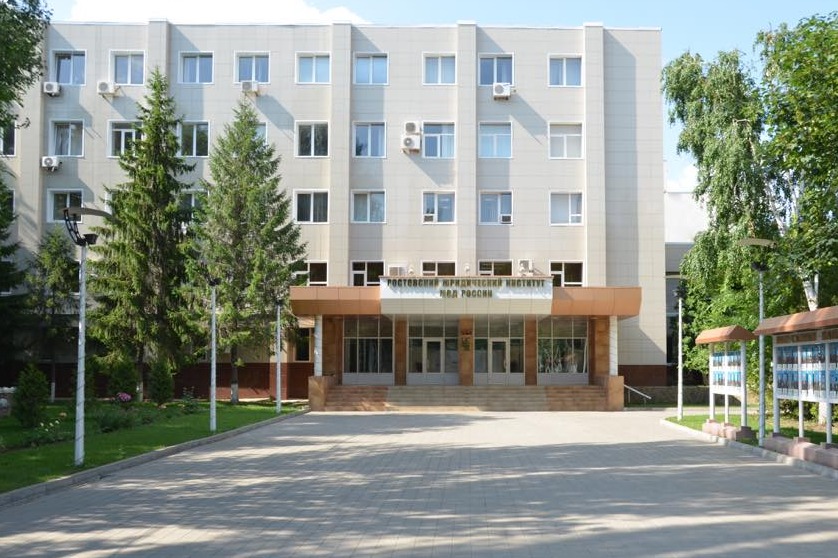 Вернуться на карту России
Всероссийская научно-практическая конференция “Уголовно-исполнительная система сегодня: взаимодействие науки и практики»
Город: НовокузнецкОрганизатор: Кузбасский институт Федеральной службы исполнения наказанийМесяц: октябрь-ноябрьПериодичность: ежегодная
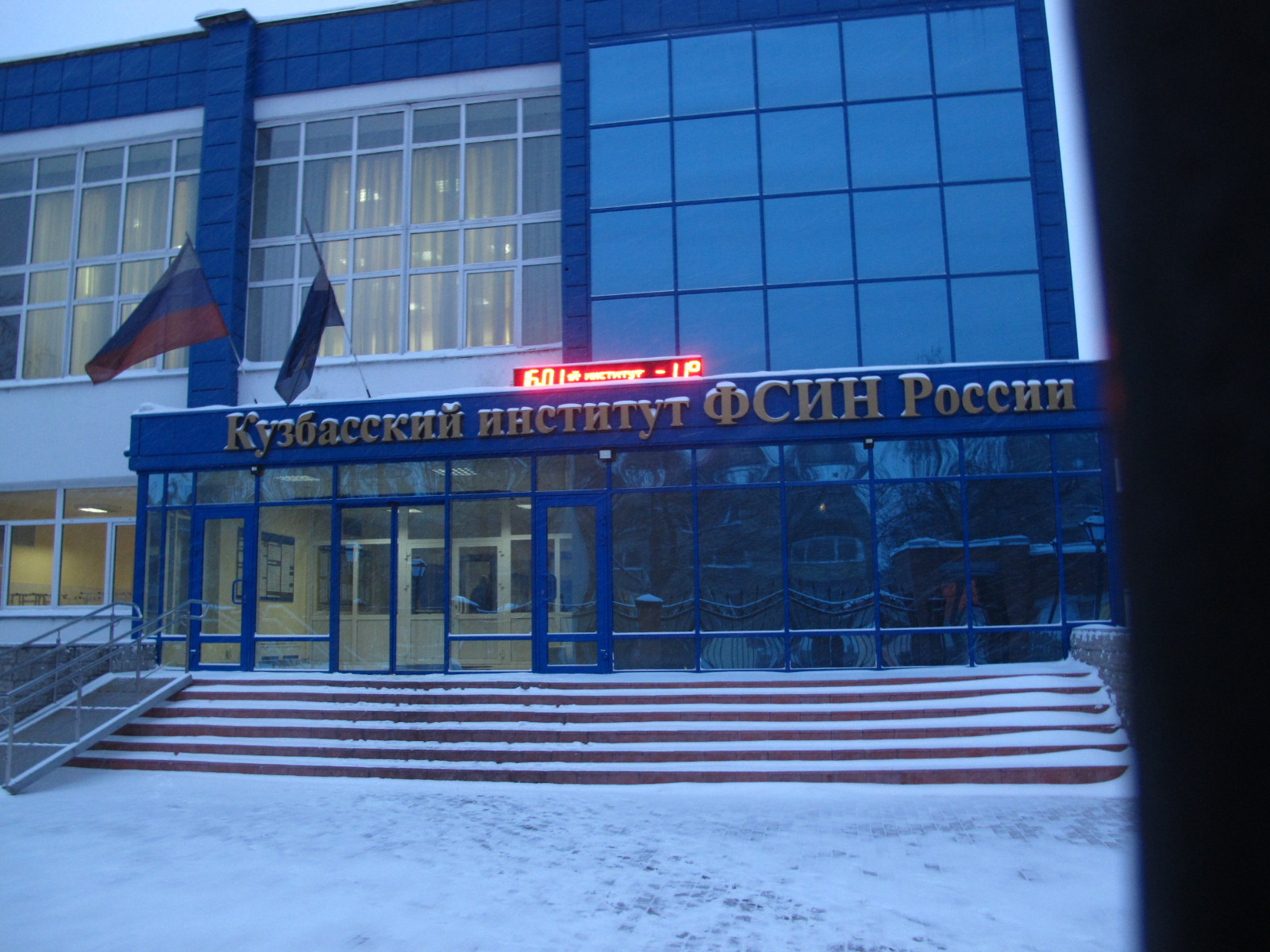 Вернуться на карту России
Национальная научно-практическая конференция «Основные направления развития уголовно-процессуальной политики»
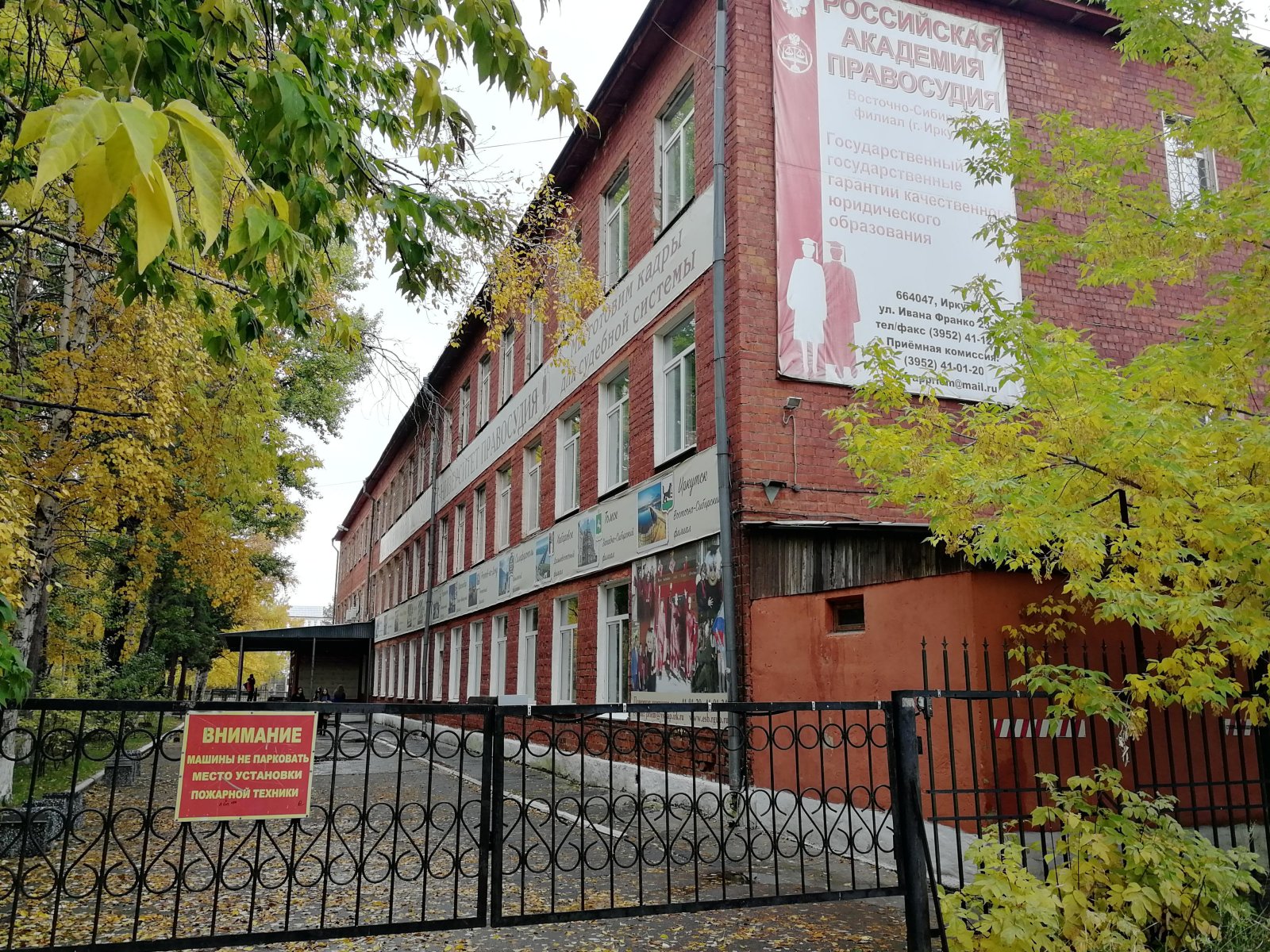 Город: ИркутскОрганизатор: Восточно-Сибирский филиал Российского государственного университета правосудияМесяц: октябрь-ноябрьПериодичность: ежегодная
Вернуться на карту России
Международная научно-практическая конференция «Актуальныепроблемы уголовного права, уголовного процесса, криминологии иуголовно-исполнительного права: теория и практика»
Город: ТамбовОрганизатор: кафедра уголовного права и процесса Института права и национальнойбезопасности Тамбовского государственного университета имени Г. Р.Державина и Тамбовское региональное отделение Ассоциации юристовРоссииМесяц: апрельПериодичность: ежегодная
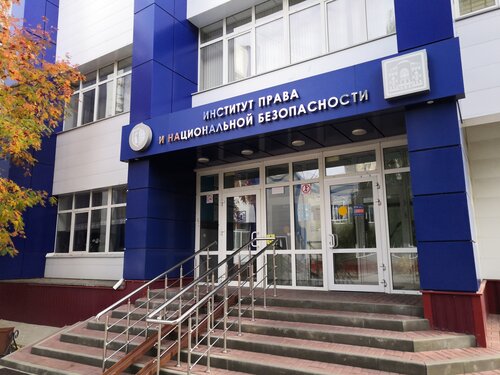 Вернуться на карту России
Всероссийская научно-практическая конференция "Современныепроблемы криминалистики и судебной экспертизы"
Город: СаратовОрганизатор: Саратовскийнациональный исследовательский государственный университет имениН.Г. ЧернышевскогоМесяц: мартПериодичность: ежегодная
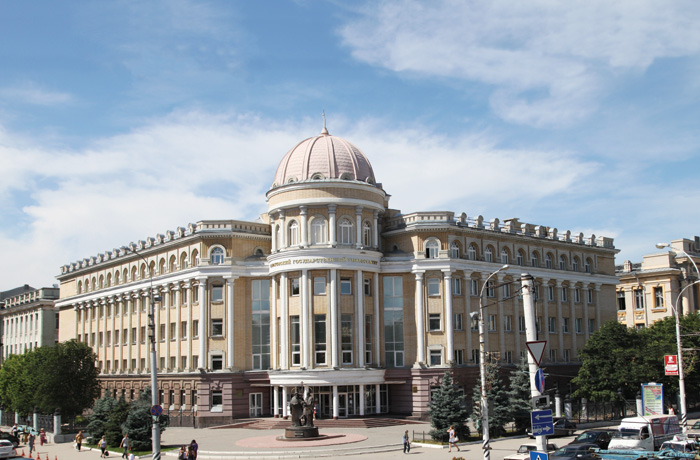 Вернуться на карту России